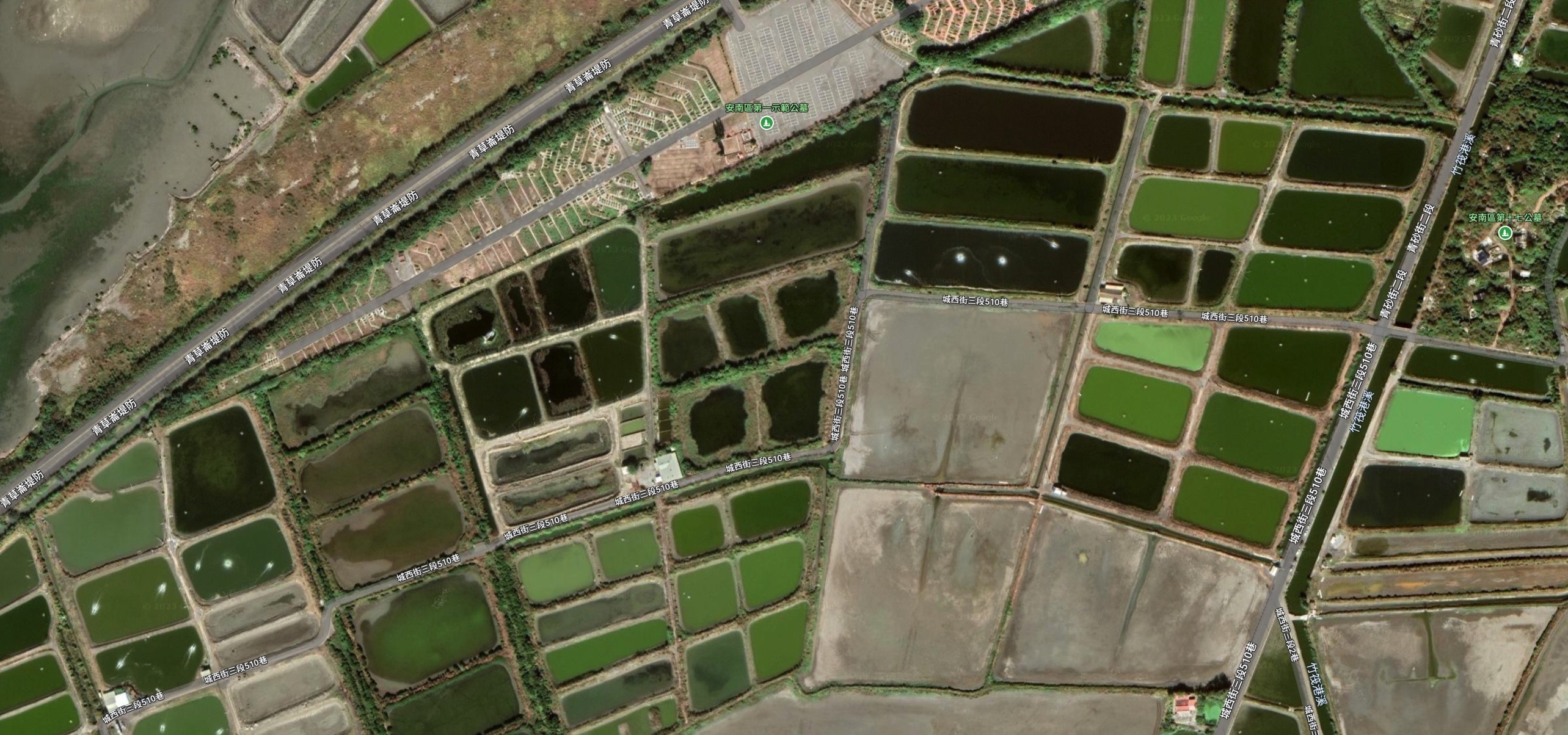 台南八甲魚塭
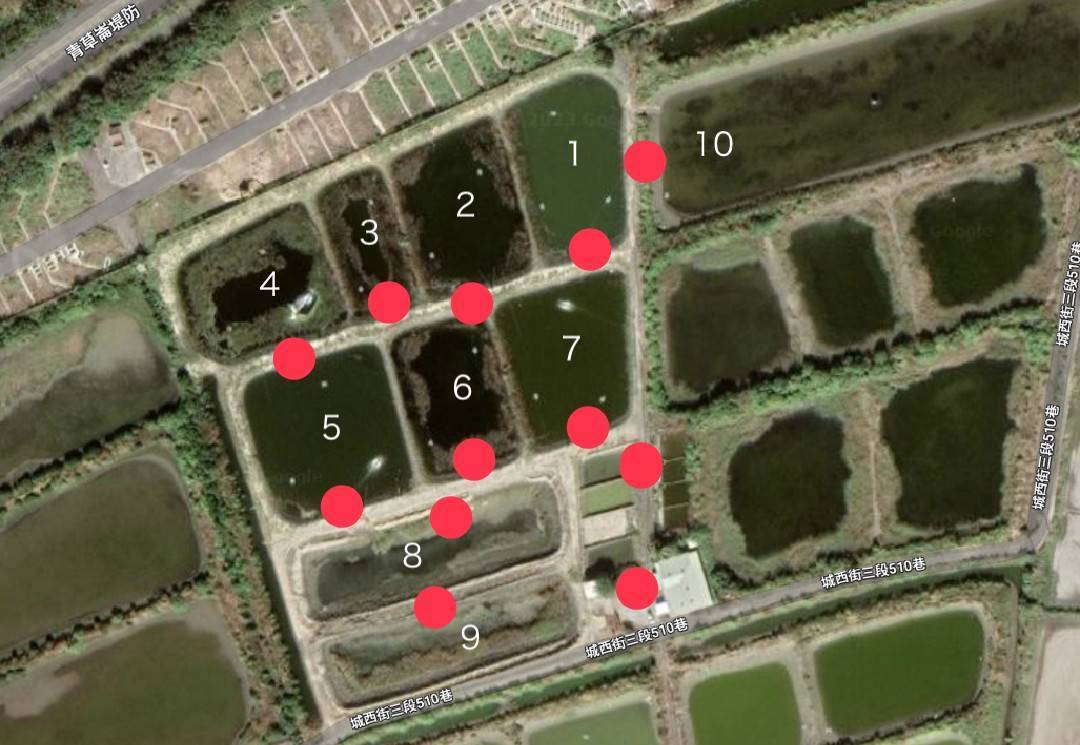 監視器分佈圖
網路覆蓋範圍報告(現行)
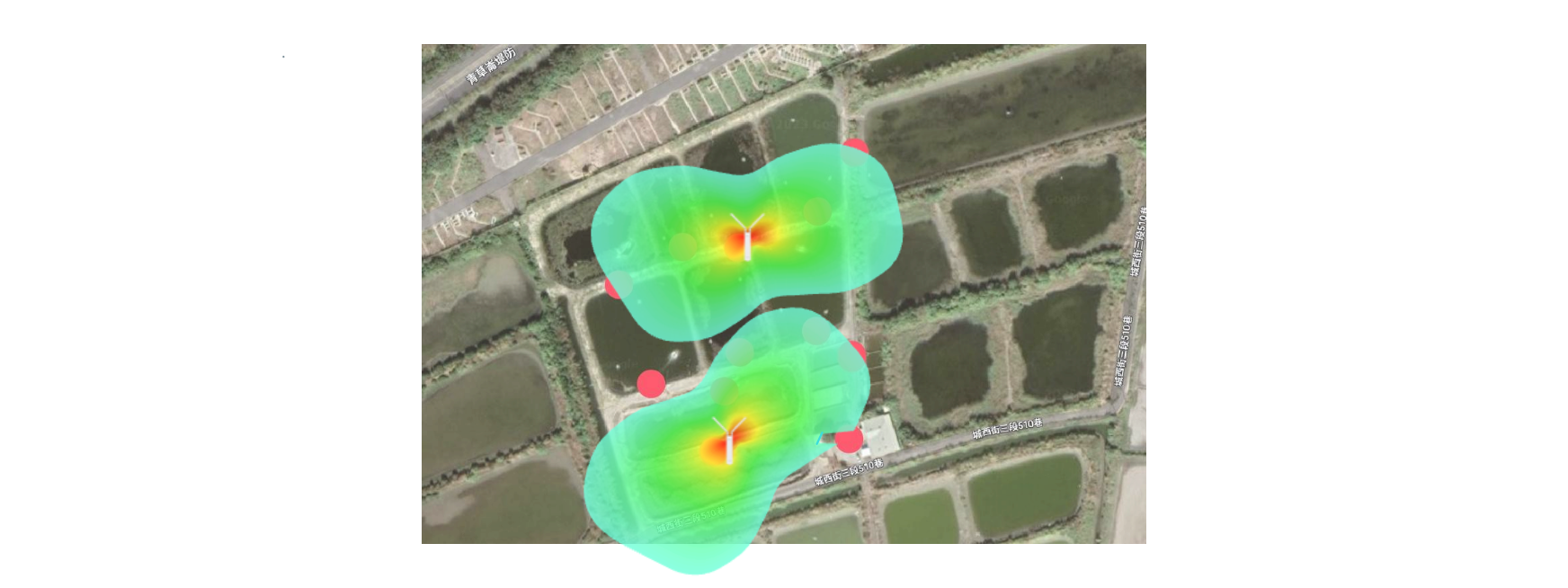 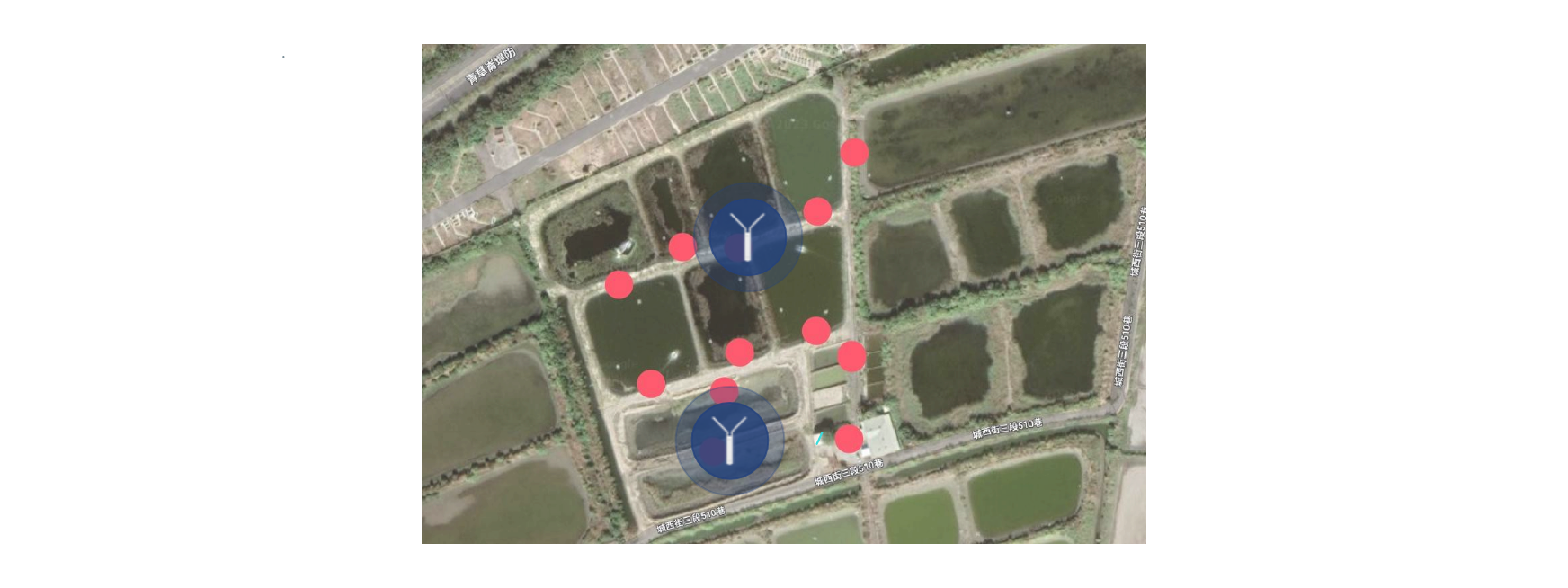 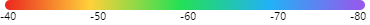 現況系統架構
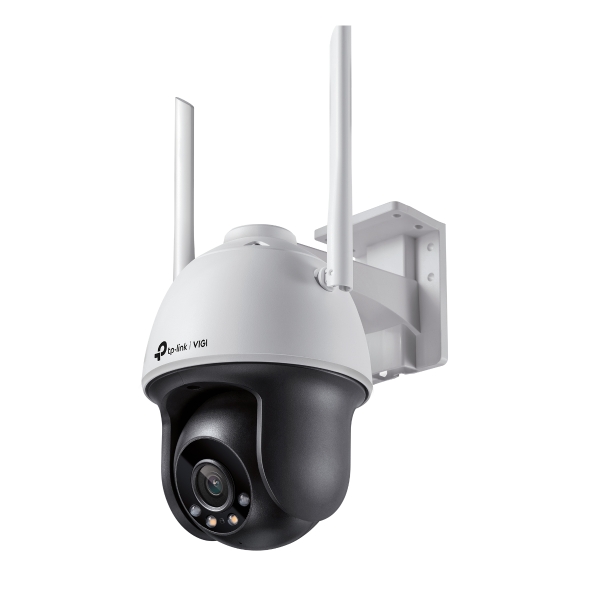 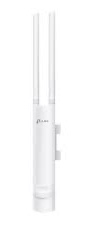 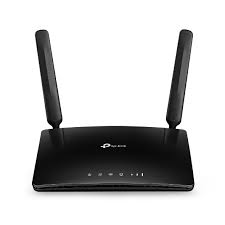 無線監視器
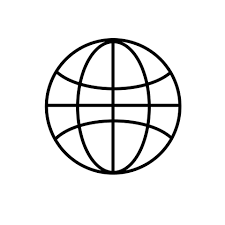 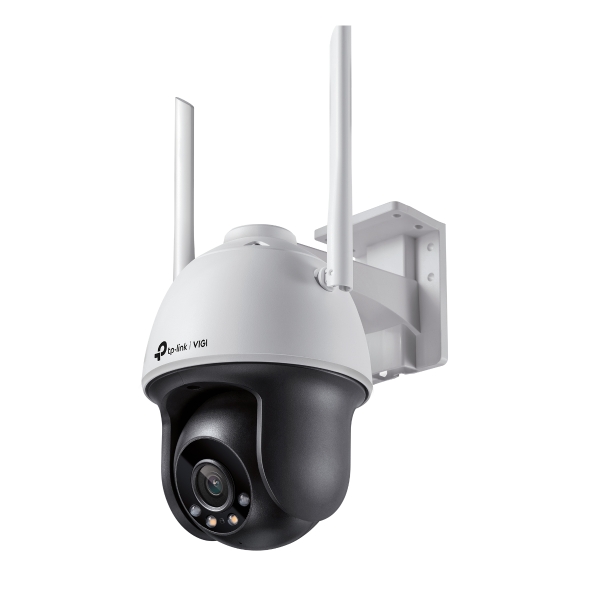 Internet
TL-MR6400
(TP-Link)
EAP225-Outdoor
(TP-Link)
無線監視器
4G
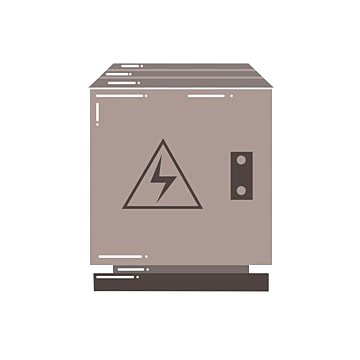 無線Mesh
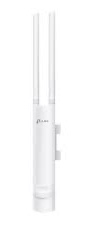 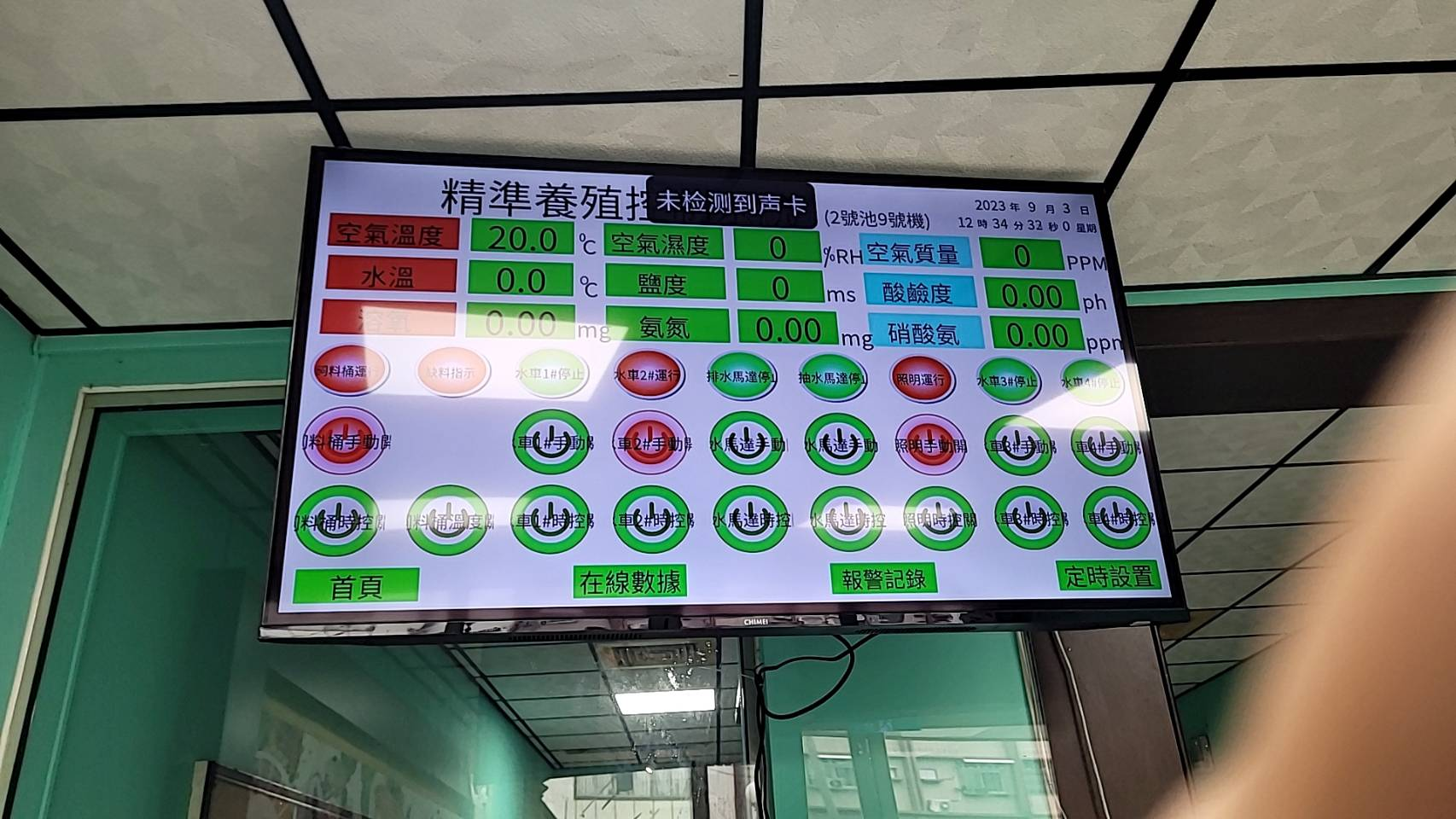 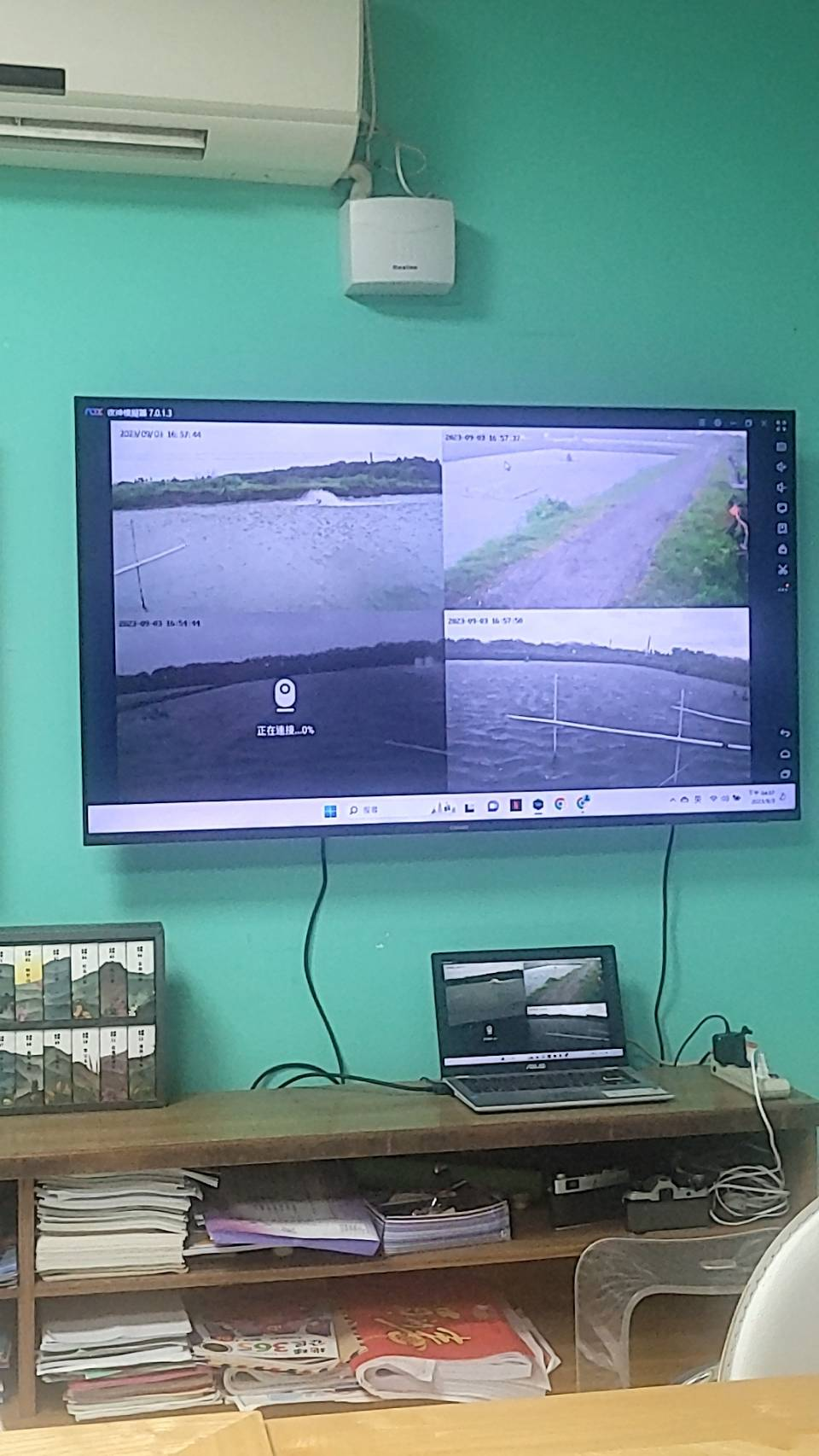 智慧控制箱
EAP225-Outdoor
(TP-Link)
有線網路
無線網路
遠端監控
Wi-Fi裝置連線監控
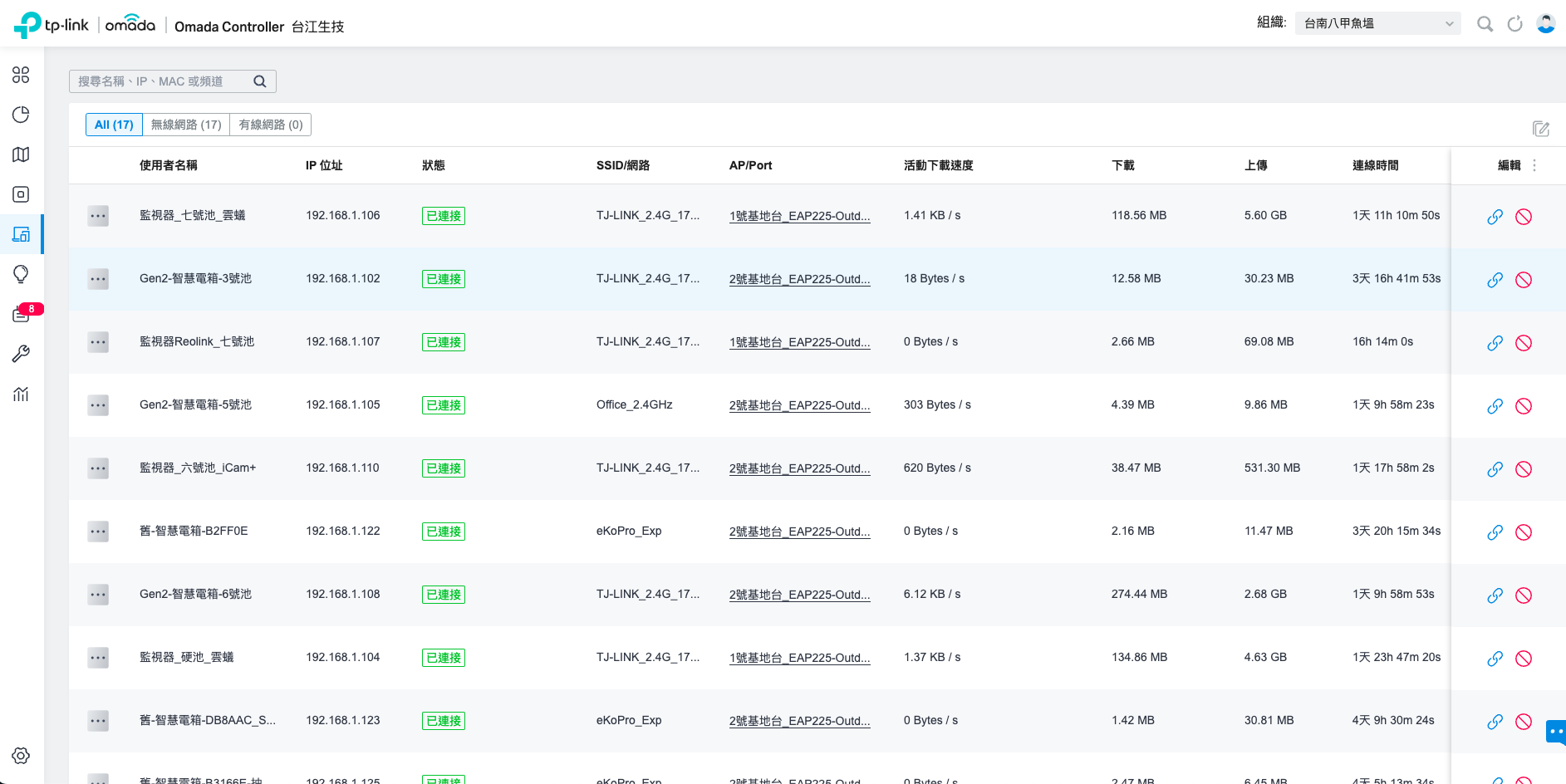 系統架構規劃
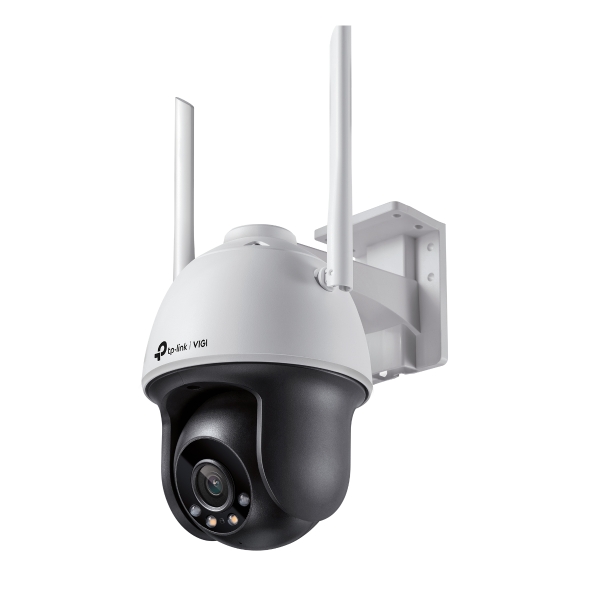 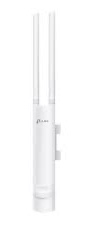 VIGI C540-W
(TP-Link)
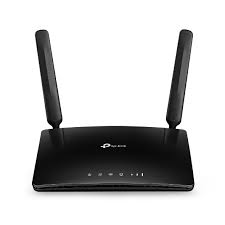 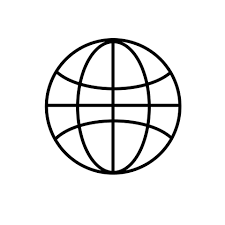 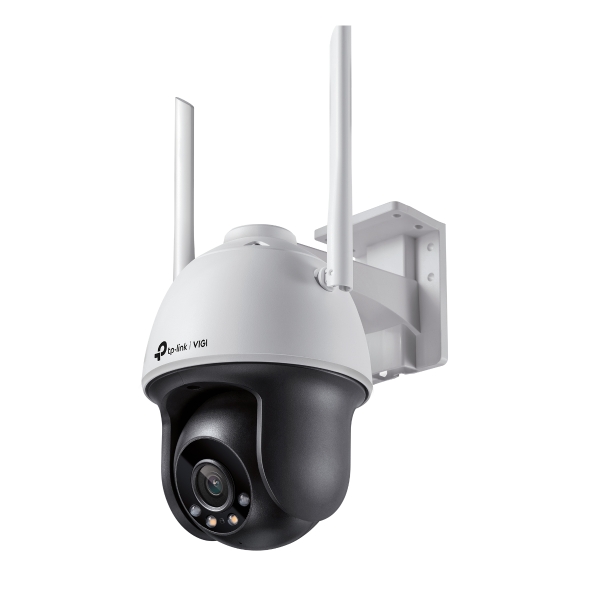 Internet
TL-MR6400
(TP-Link)
VIGI C540-W
(TP-Link)
EAP225-Outdoor
(TP-Link)
4G
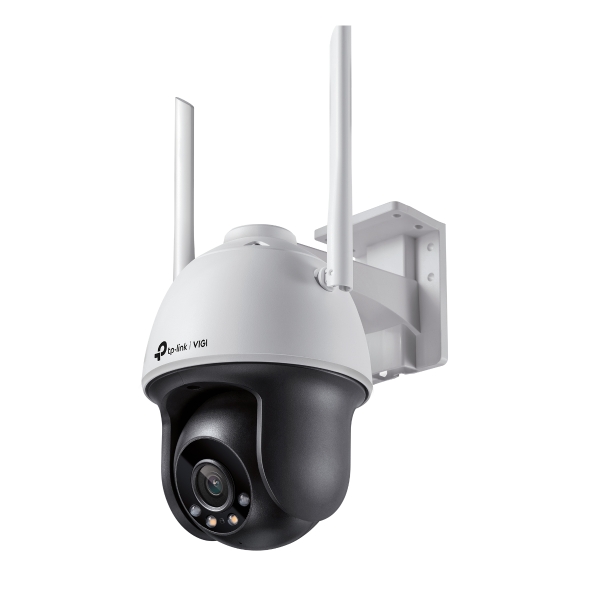 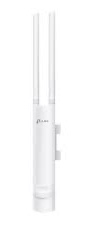 VIGI C540-W
(TP-Link)
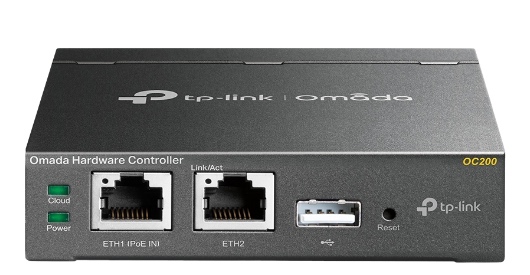 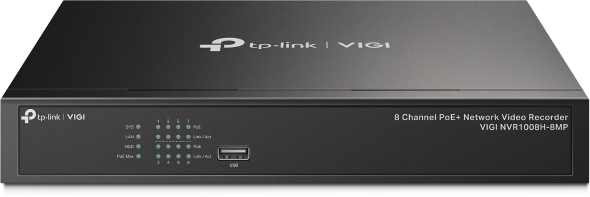 有線網路
Omada OC200
(TP-Link)
VIGI NVR1008H-8MP
(TP-Link)
EAP225-Outdoor
(TP-Link)
無線網路
系統電力配置規劃
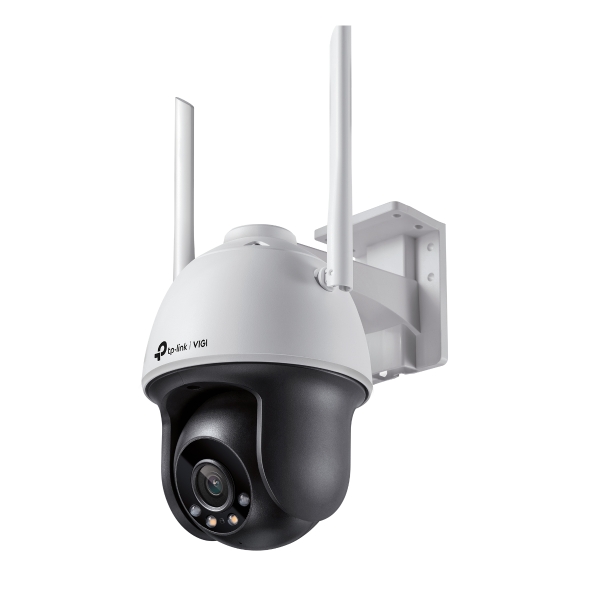 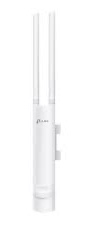 VIGI C540-W
(TP-Link)
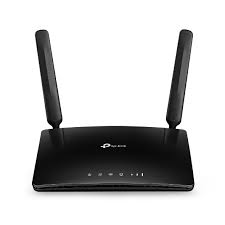 市電
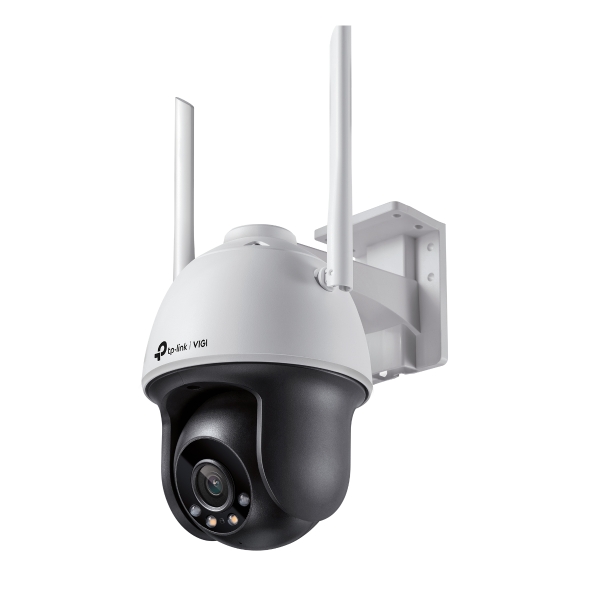 UPS
TL-MR6400
(TP-Link)
VIGI C540-W
(TP-Link)
EAP225-Outdoor
(TP-Link)
排插
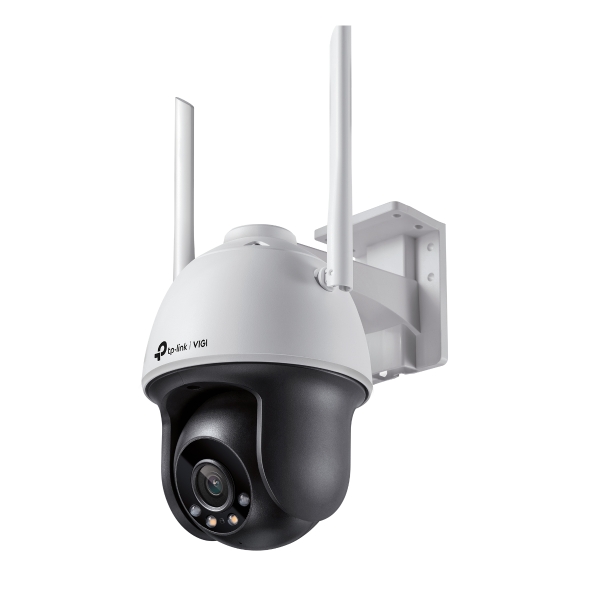 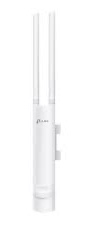 需要5個電源孔
VIGI C540-W
(TP-Link)
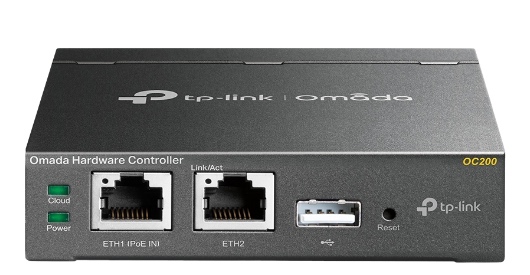 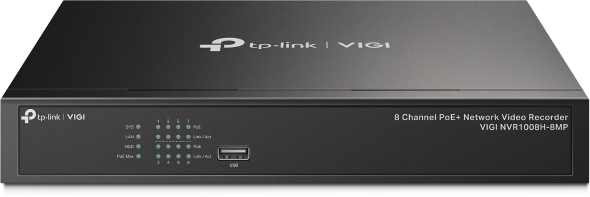 魚塭電箱
Omada OC200
(TP-Link)
VIGI NVR1008H-8MP
(TP-Link)
EAP225-Outdoor
(TP-Link)
VIGI 8 路 PoE+ 網路監控主機/監視器主機(NVR)
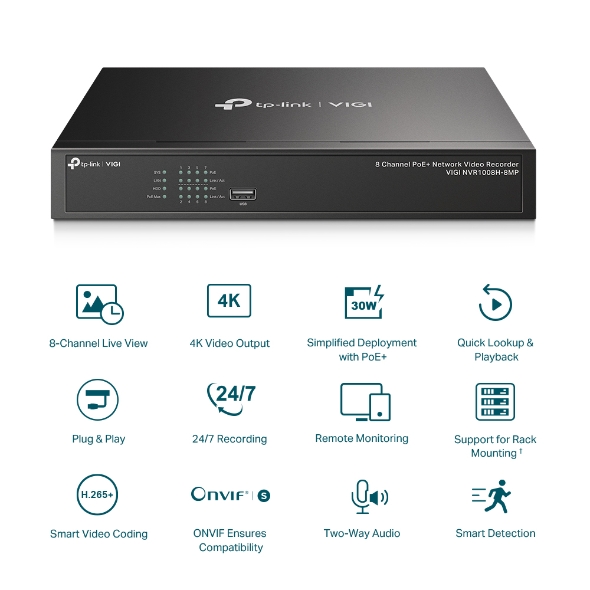 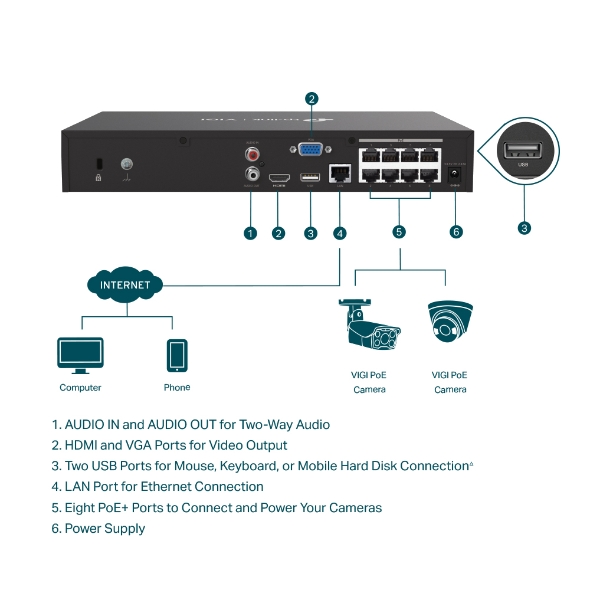 VIGI NVR1008H-8MP
Omada 硬體控制器
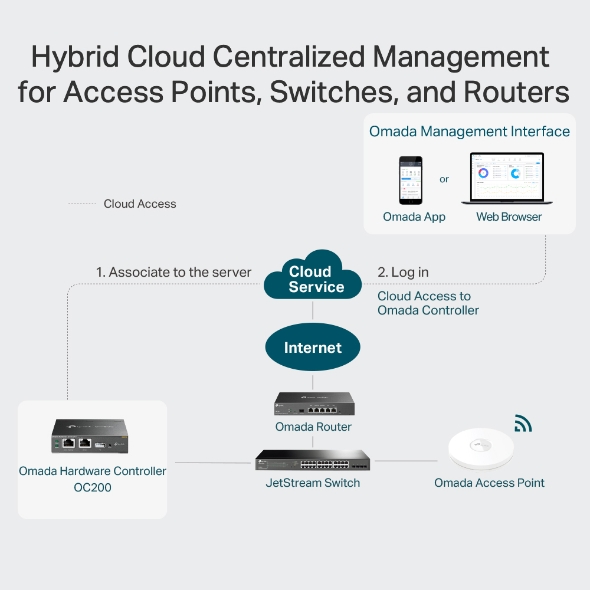 OC200 v2
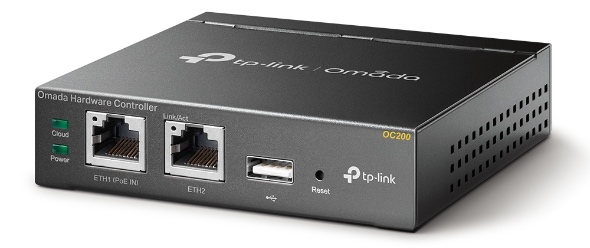 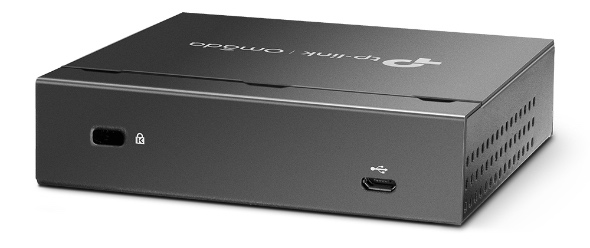